CARRERA DE INGENIERÍA EN FINANZAS Y AUDITORÍA

TRABAJO DE TITULACIÓN, PREVIO A LA OBTENCIÓN DEL TÍTULO DE INGENIERÍAS EN FINANZAS Y AUDITORÍA

AUTOR:
GUACHAMIN QUIPO, JUAN ANTONIO
“EVASIÒN TRIBUTARIA DEL IMPUESTO AL VALOR AGREGADO (IVA) DE PERSONAS NATURALES OBLIGADAS A LLEVAR CONTABILIDAD Y SU IMPACTO SOCIOECONÓMICO EN LA CUIDAD DE QUITO, PERIODO 2010-2017” 

ING. TACO PIZARRO ROBERTO ALEX
DIRECTOR
PRESENTACIÓN
Introducción	
Objetivos	
Hipòtesis	
Marco Teórico 
Marco Referencial
Estudio Técnico
Análisis situacional de la cuidad de Quito
Conclusiones y recomendaciones
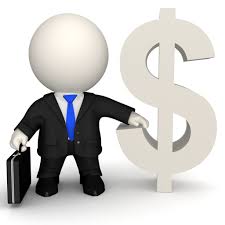 INTRODUCCIÓN
1
“Den al César lo que es del César, y a Dios lo que es de Dios” Jesús
Objetivos
2
OBJETIVOS ESPECÌFICOS
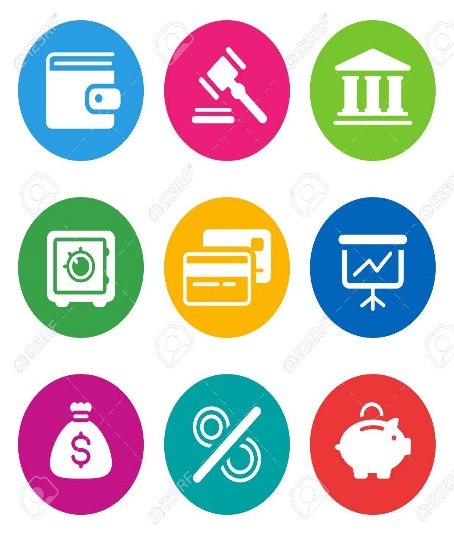 Validar los diferentes métodos utilizados por las personas naturales obligadas a llevar contabilidad en Quito para pagar menos impuestos.
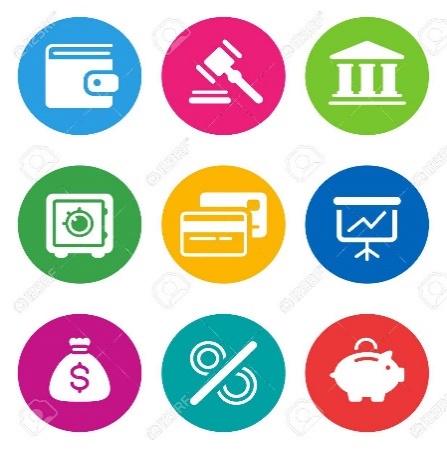 OBJETIVO GENERAL:

Determinar la incidencia de la evasión tributaria en la recaudación del IVA de personas naturales obligadas a llevar contabilidad en la ciudad de Quito en el periodo 2.010-2.017 y su efecto al sector socioeconómico de la misma
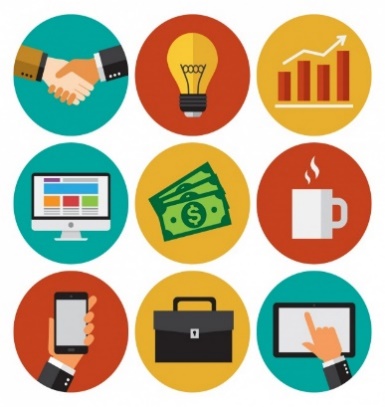 Determinar los mecanismos que permitan reducir la evasión fiscal en el Impuesto al Valor Agregado a mediano plazo.
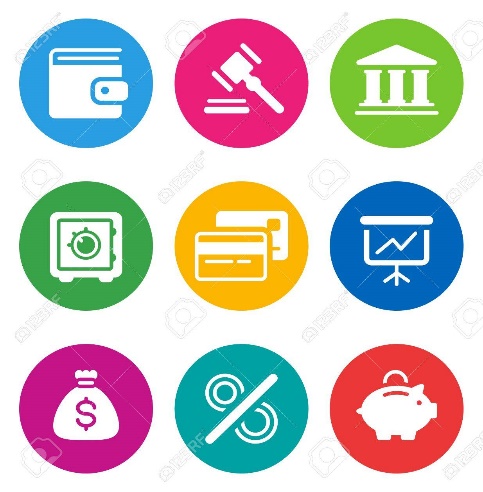 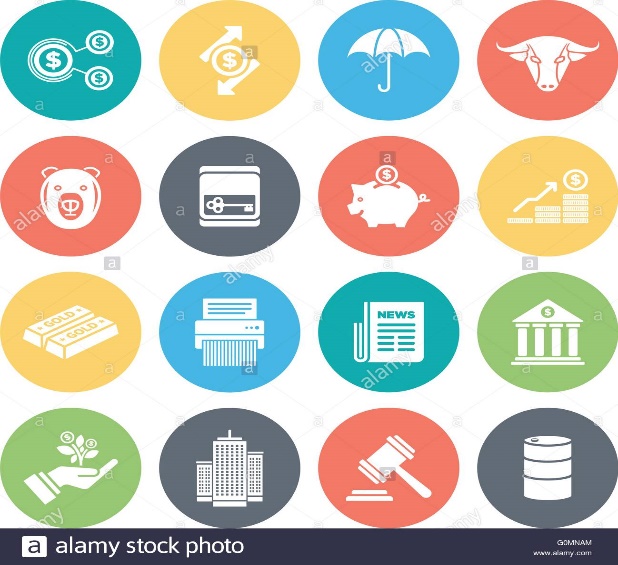 Emitir una opinión sustentada sobre los efectos que causa la evasión fiscal en la economía de la ciudad de Quito.
HIPOTESIS
3
¿Los mecanismos de evasión tributaria muestran de manera más explícita las falencias de la administración pública en su objetivo de crear una cultura tributaria y de recaudar mayor cantidad de impuestos que se utilicen para financiar el sector socioeconómico de la ciudad de Quito?
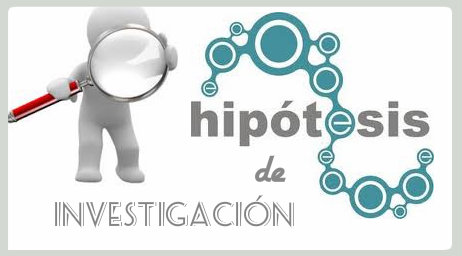 MARCO TEORICO
4
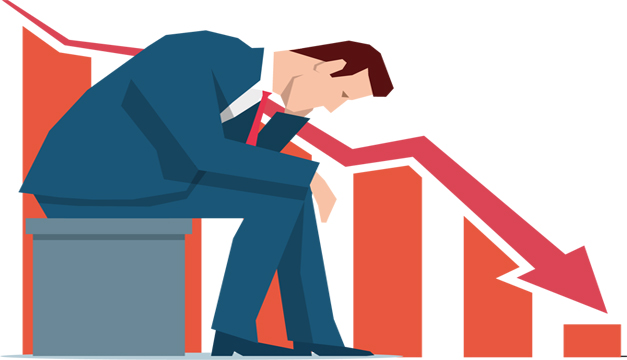 ORIGEN DE LA EVASION FISCAL
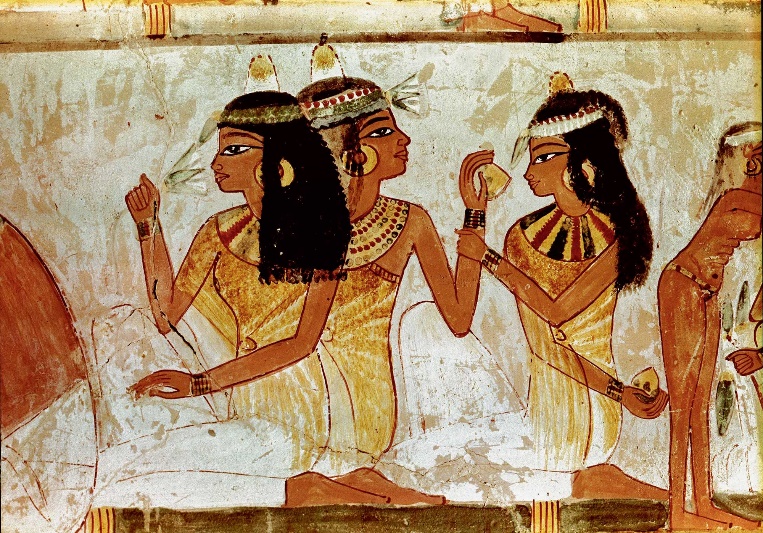 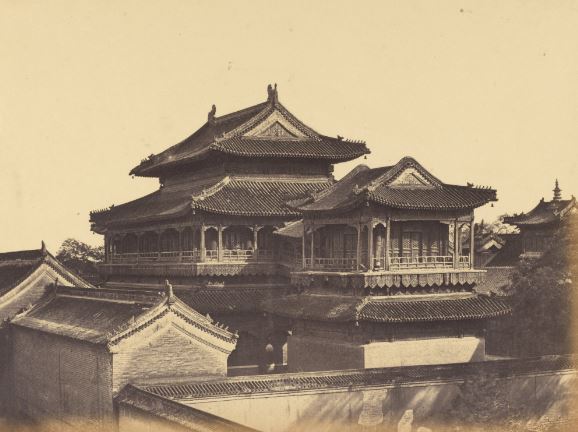 1830 (Diezmos, tributo indígena)
Teoría maximización de beneficios
MARCO CONCEPTUAL
5
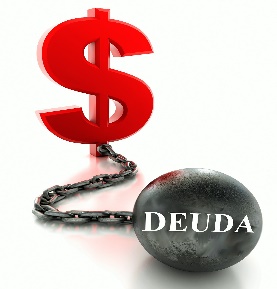 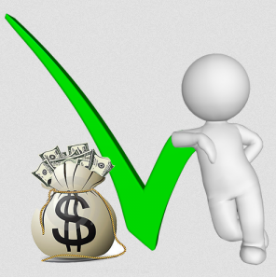 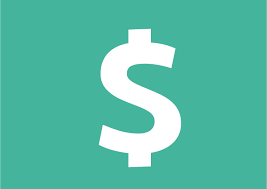 ESTUDIO TÈCNICO
6
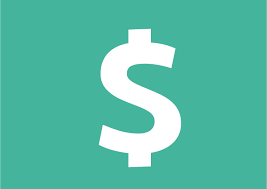 EMPRESAS FANTASMA
PROVINCIA
TIPO DE CONTRIBUYENTE
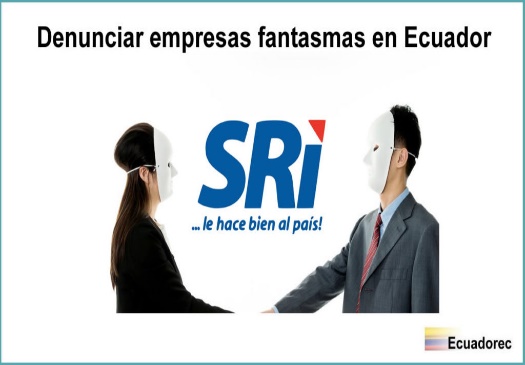 2718 MILLONES
TIPO ACTIVIDAD ECONÓMICA
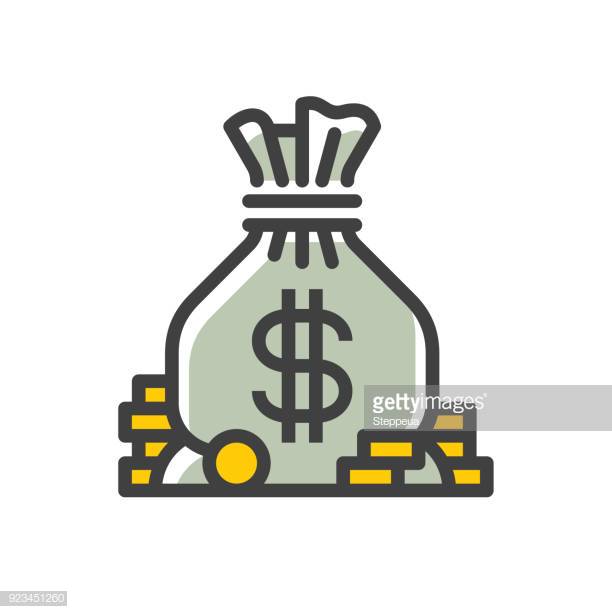 EMPRESAS FANTASMA POR PROVINCIA
17074 DETECTADOS
EMPRESAS FANTASMA POR TIPO DE ACTIVIDAD ECONÒMICA
EMPRESAS FANTASMA POR TIPO DE ACTIVIDAD ECONÒMICA
Dinero en efectivo, no se emite respaldo físico
EMPRESAS FANTASMA POR TIPO DE CONTRIBUYENTE
COMPRA DE FACTURAS
Compra 3% al 10%

CREDITO TRIBUTARIO
ANÁLISIS SITUACIONAL DE LA CUIDAD DE QUITO
7
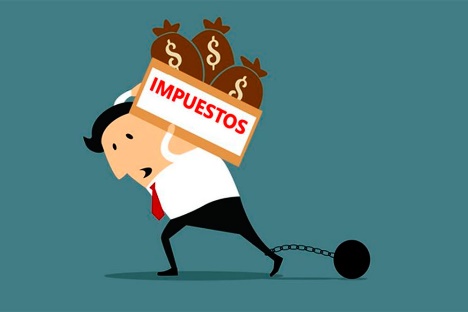 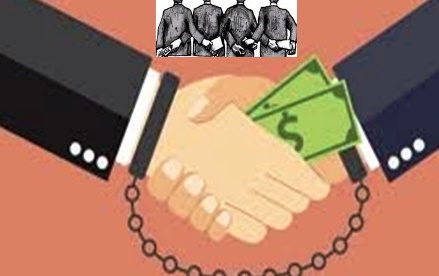 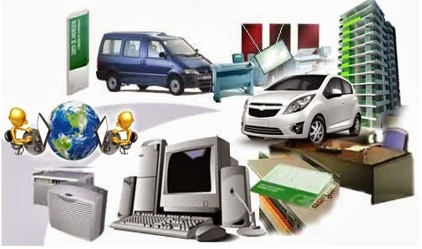 RECAUDACIÒN IVA
EFECTOS CAUSADOS EN QUITO
ESTRATEGIAS
Situación de la cuidad de Quito
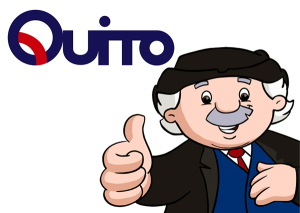 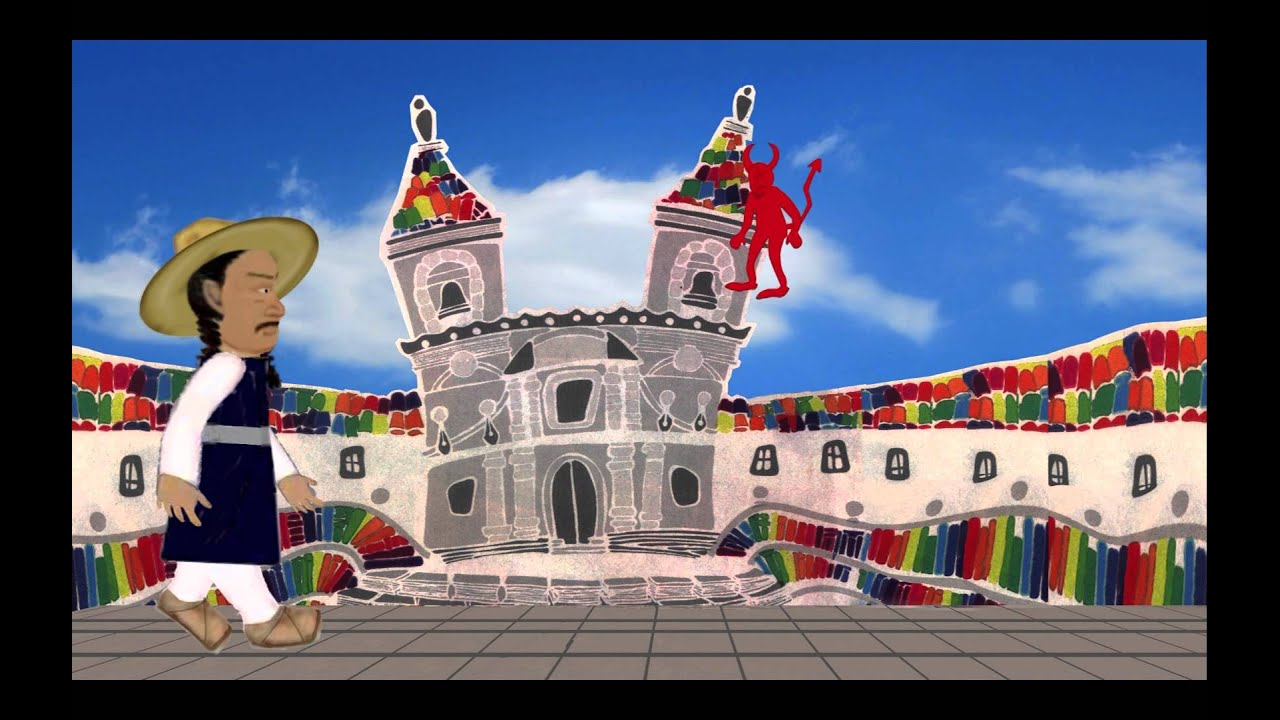 RECAUDACION TRIBUTARIA DEL IVA 2010-2017
Colegio Economistas de Pichincha Evasión bordea el 28% en Quito
Crecimiento a Nivel Nacional
6180 millones evadidos
IMPACTO CUIDAD DE QUITO
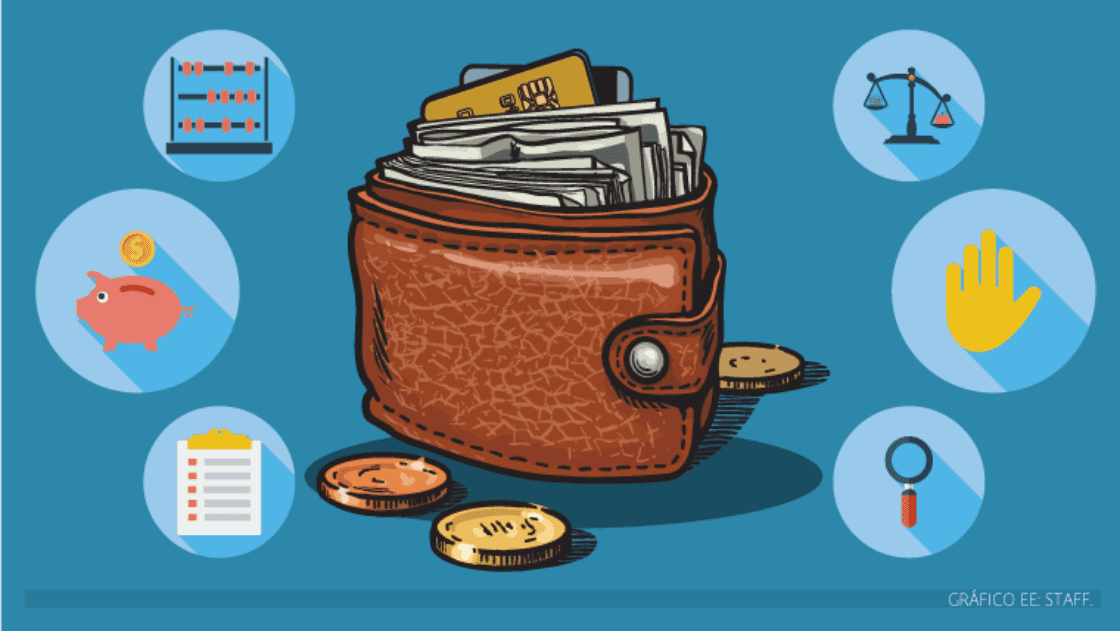 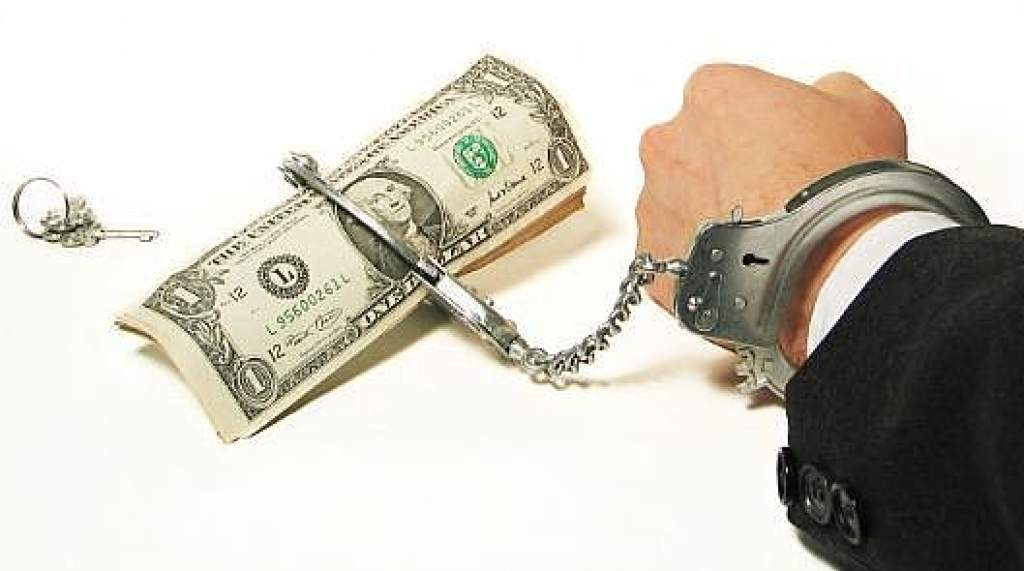 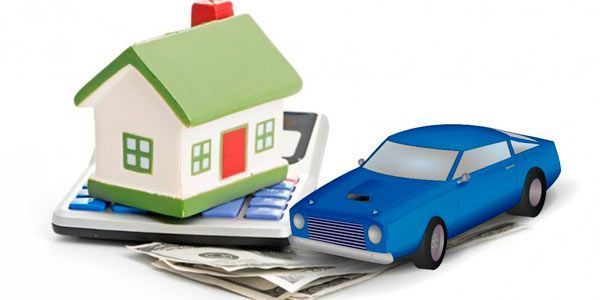 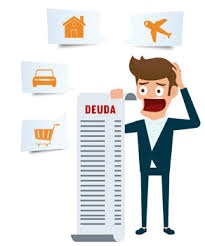 CONSTRUCCION

225`550,083,49 Plataforma Financiera
27 Construcciones
SALUD

PGE 2018 Designo 2673 millones SALUD.
EDUCACIÒN

528 Millones Escuelas Milenio
11 Construcciones
VIAL

Metro 2009 millones, el m2 90 millones, construir 68 kilómetros
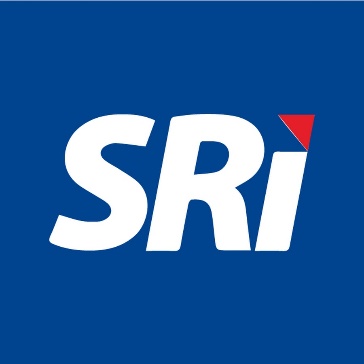 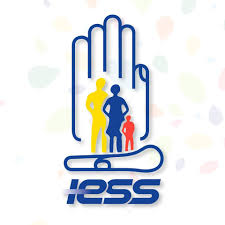 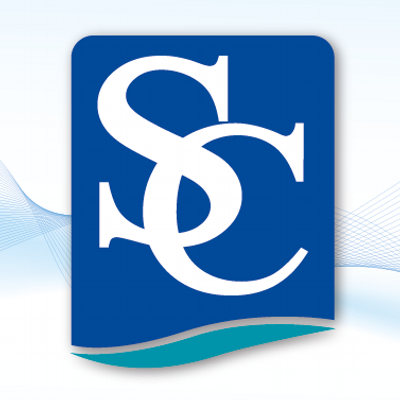 CONCLUSIONES
7
La evasión tributaria es una amenaza al Presupuesto General del Estado ecuatoriano, ya que, al no existir el nivel de ingresos esperados por la recaudación de impuestos, el Presupuesto General del Estado carece de liquidez, provocando de esta manera que el gobierno nacional no pueda hacer frente a gastos fundamentales para los ecuatorianos como salud, educación, seguridad, infraestructura.
El Servicio de Rentas Internas (SRI) desde su creación en el año 1997 ha ido evolucionando de acorde a las nuevas tendencias que se han presentado a lo largo de estos años, con el objetivo de crear una cultura tributaria en los ecuatorianos, su plataforma ha pasado por varias actualizaciones con el fin de brindar mayor comodidad a los contribuyentes
La compra de facturas o transacciones realizadas con empresas fantasmas son métodos utilizados por los contribuyentes obligados a llevar contabilidad con la finalidad de cancelar menos impuestos, mantener la liquidez en sus negocios y sentir desconfianza de la administración tributaria en la distribución justa y equitativa de los recursos recaudados.
La cooperación entre instituciones estatales jugó un papel muy importante para disminuir la evasión tributaria, al realizar cruces informativos que los contribuyentes declaran a instituciones estatales como: SUPERCIAS, IESS, MRL, SENAE.
RECOMENDACIONES
8
El Servicio de Rentas Internas debe mejorar y ampliar los servicios que ofrece al contribuyente como reducción de costos, simplificando procedimientos, y resolución oportuna a reclamos ante la administración tributaria
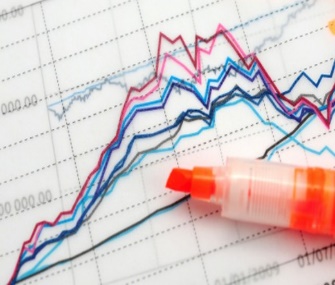 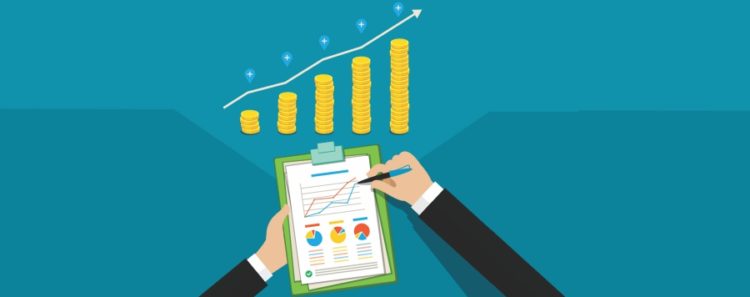 Crear confianza entre el contribuyente y la administración tributaria ecuatoriana, presentando una imagen de confiabilidad, que los funcionarios públicos demuestren profesionalismo y ética en sus funciones, y los recursos recaudados sean utilizados para cumplir con la demanda que el pueblo ecuatoriano lo solicita.
Desarrollar planes de fiscalización que permita identificar y clasificar a los contribuyentes con el fin de optimizar los controles tributarios y dar seguimiento permanente a aquellos contribuyentes que infringen en la evasión tributaria
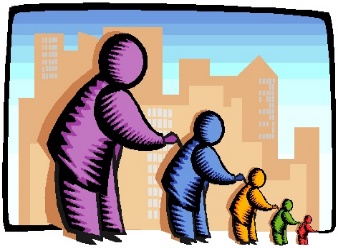 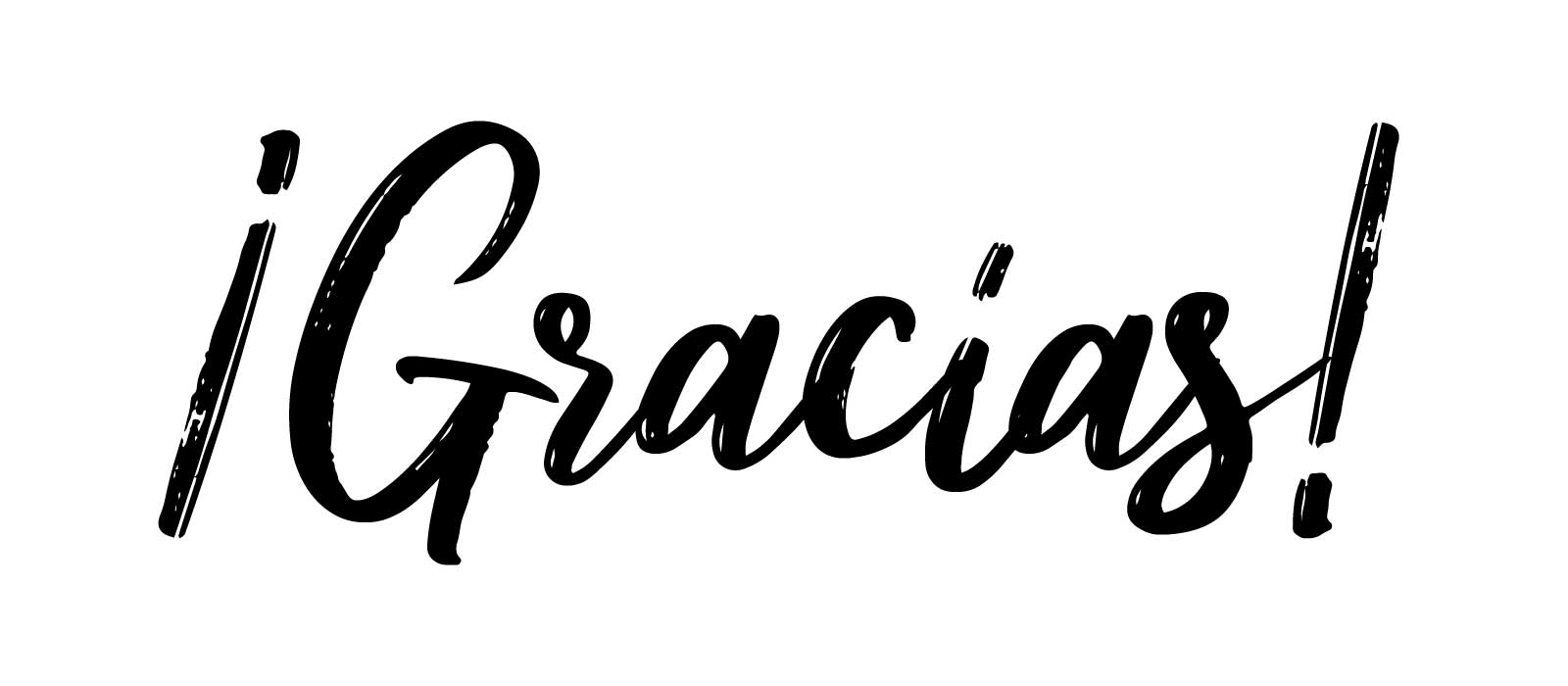 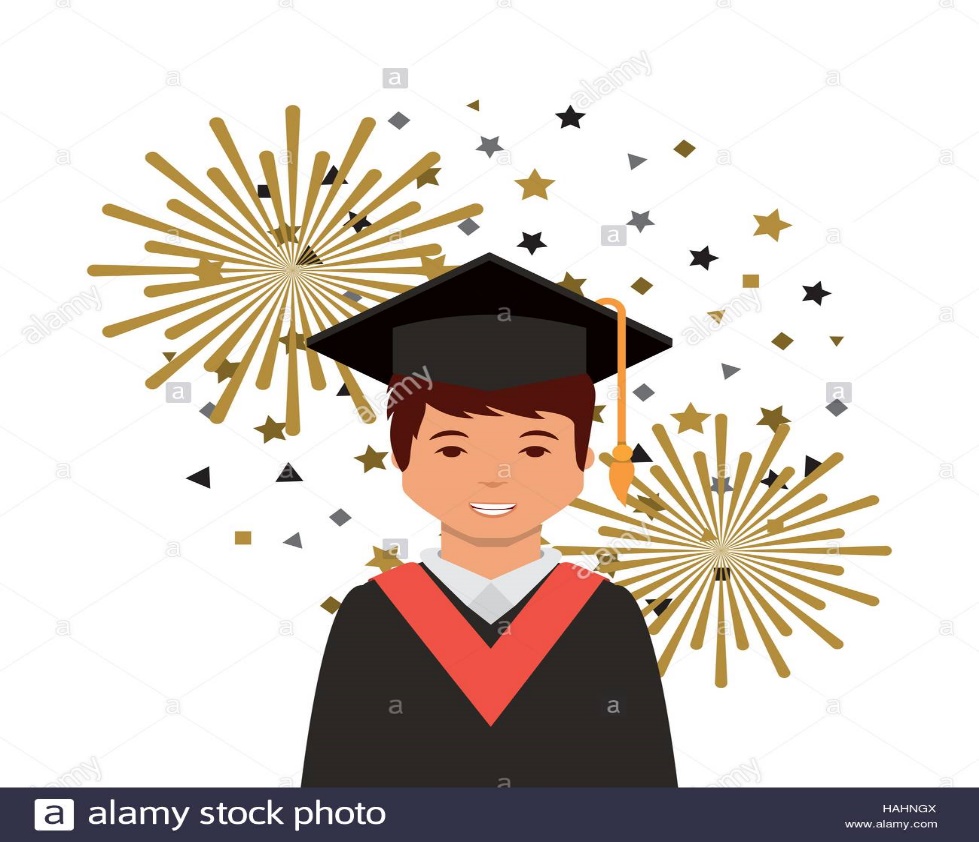